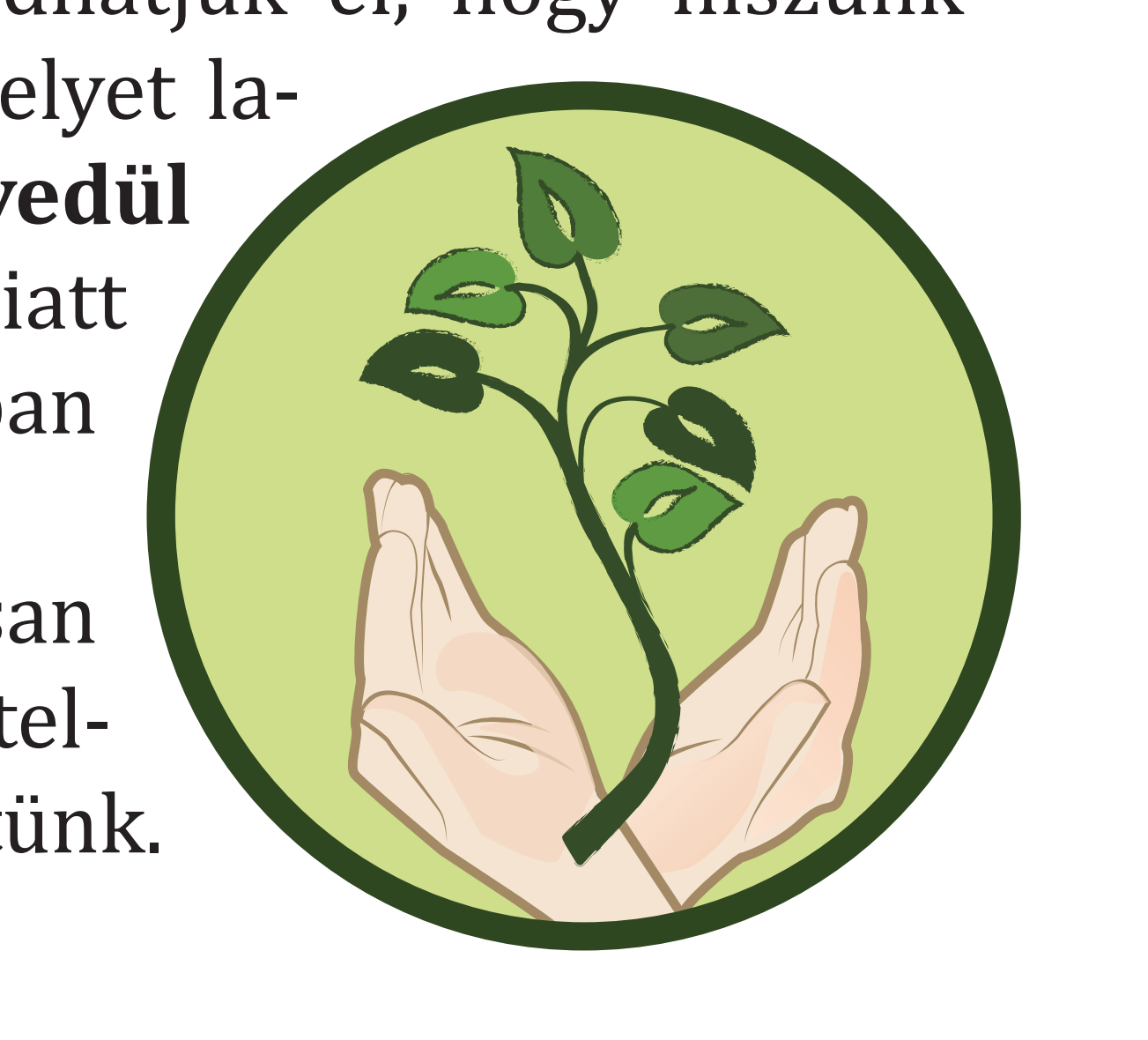 II. A HITRŐL
1
1. Mit HISZÜNK mi, keresztyének?
BIZO-NYOS-SÁG
FELIS-MERÉS
KAPCSO-LAT
TUDÁS
magatartás+tapasztalat
HIT
A keresztyén hit tartalmának legrövidebb és általánosan elfogadott összefoglalásaaz
Apostoli Hitvallás
APOSTOLI HITVALLÁS
Hiszek egy Istenben, mindenható Atyában, mennynek és földnek Teremtőjében.
Mindenható
Teremtő
Gondviselő
1.
És Jézus Krisztusban, 
az Ő egyszülött Fiában, 
a mi Urunkban, 
aki fogantatott Szentlélektől, 
született Szűz Máriától, szenvedett Poncius Pilátus alatt; 
megfeszítették, meghalt és eltemették.
valóságos ISTEN  
és
valóságos EMBER
2.
2.
Alászállt a poklokra, harmadnapon feltámadt a halottak közül, 
fölment a mennybe, ott ül a mindenható Atya Isten jobbján, onnan jön el ítélni élőket és holtakat.
feltámadt, mennyben van
 Ő fog ítélni
2.
Ő a Szentháromság harmadik személye
Hiszek Szentlélekben.
3.
egész földön van,
tag vagyok,
Isten megbocsát nekem,
fel fogok támadni, 
örök életem van
Hiszem az egyetemes anyaszentegyházat,
a szentek közösségét,
a bűnök bocsánatát, 
a test feltámadását
és az örök életet.
Ámen.
3.
2. A HIT TITOK
„A hit pedig a remélt dolgokban való bizalom, és a nem látható dolgok létéről való meggyőződés.” (Zsid 11,1)
3. MIT TANÍT A HEIDELBERGI KÁTÉ A HITRŐL?
HK 21. „Mi az igaz hit?
	Az igaz hit ismeret, amelynél fogva igaznak tartom mindazt, amit Isten az ő igéjében nekünk kijelentett. Ám egyúttal szívbéli bizodalom is, amelyet a Szentlélek ébreszt bennem az evangélium által, hogy Isten nemcsak másoknak, hanem nekem is bűnbocsánatot, örök igazságot és üdvösséget ajándékoz ingyen kegyelemből, Krisztus érdeméért.”
1
4. A hit felismerhető: gyümölcsei vannak
JÓ  CSELEKEDETEK
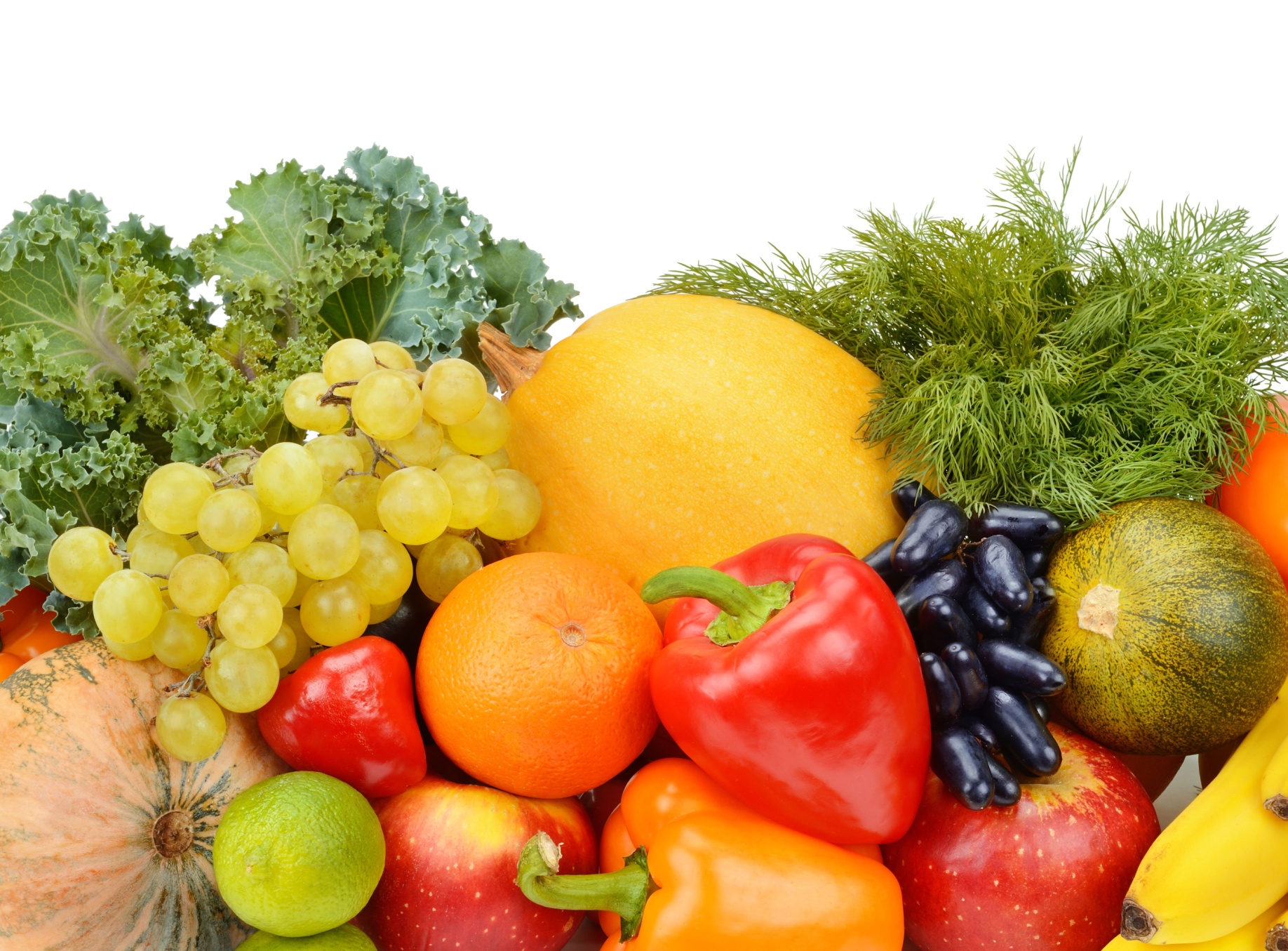 2
REFORMÁTORI ALAPELVEK
5. Mit vallunk a hitről?
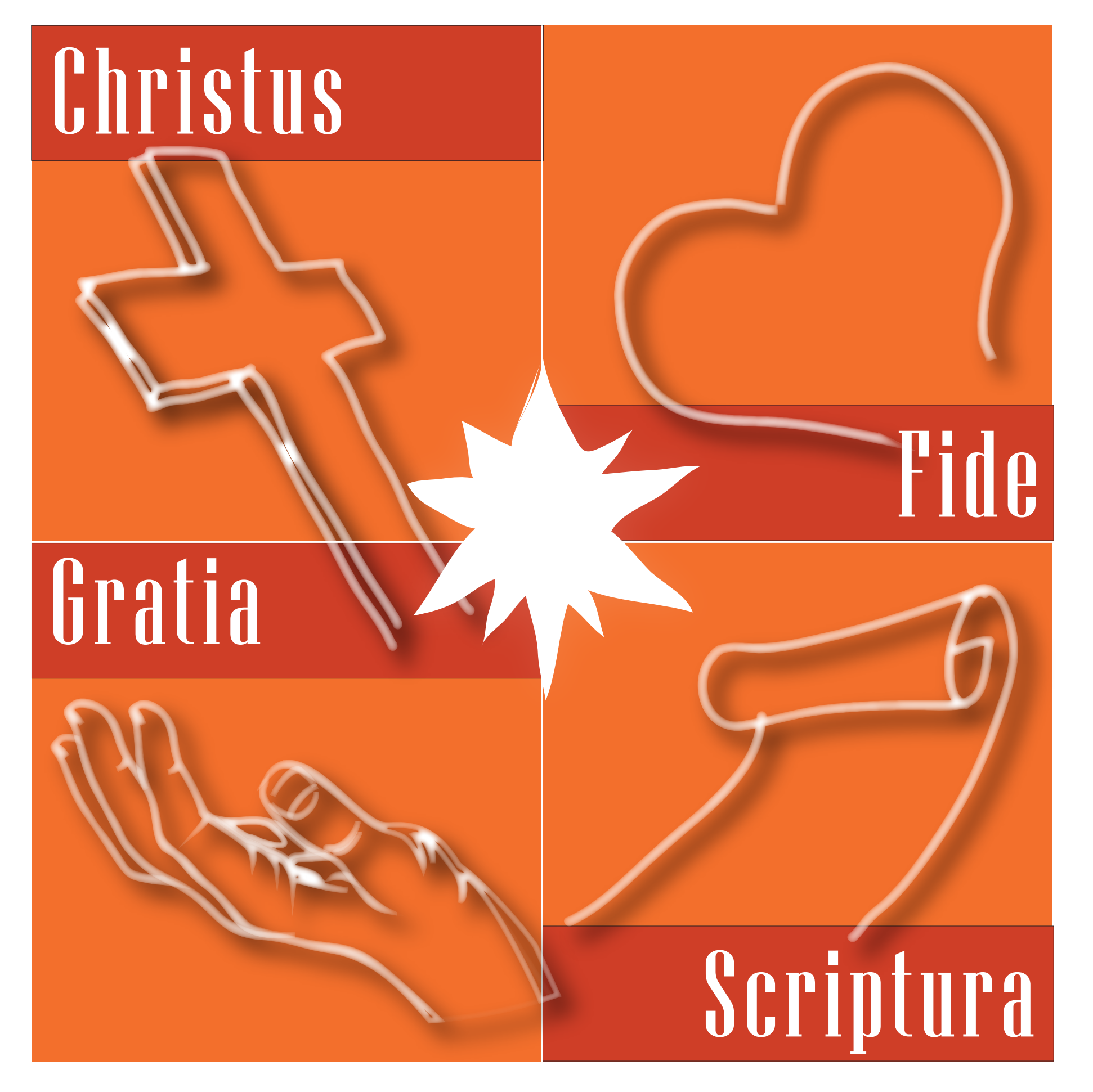 3
A kegyelmet Isten adja, az ember egyedül hit által fogadhatja el azt.
„Hiszen kegyelemből van üdvösségetek hit által, és ez nem tőletek van: Isten ajándéka; nem cselekedetekért, hogy senki se dicsekedjék” (Ef 2,8)
A képek hivatkozásai

1. Dogmatika alapmodul 13. o.
2. Gyümölcsök_shutterstock_256231144.
3. Dogmatika modul 19. o.